Baptism
What is Baptism?
It means to…Dip
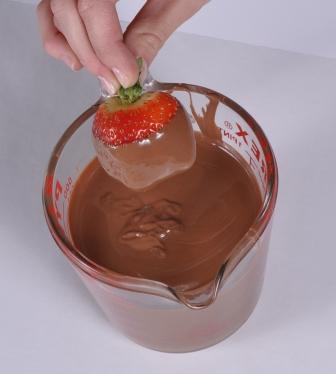 What is Baptism?
It means to…Submerge
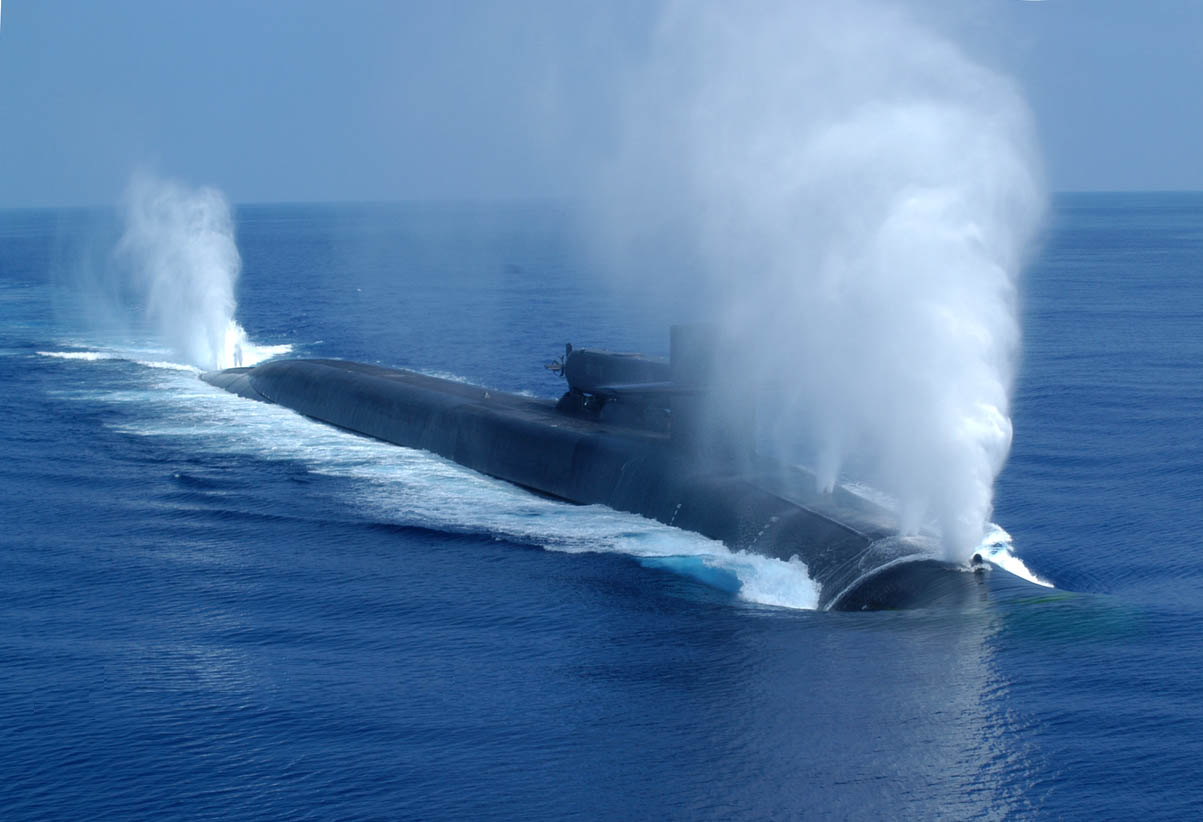 What is Baptism?
It is a picture of our…
relationship with Jesus (Romans 6:3-5)
unity in Christ (1st Cor. 12:13)
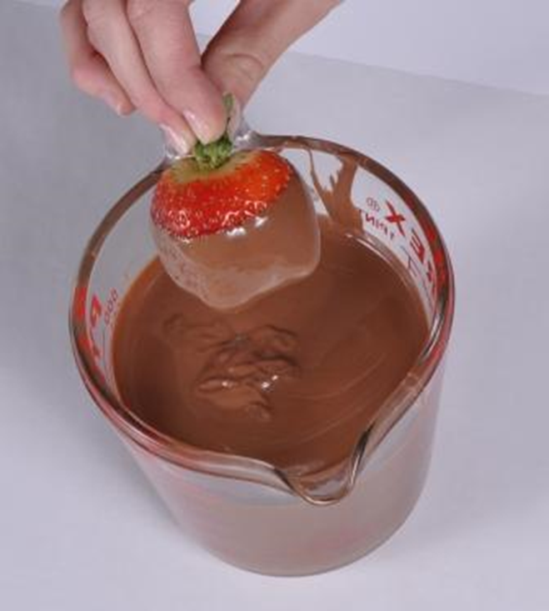 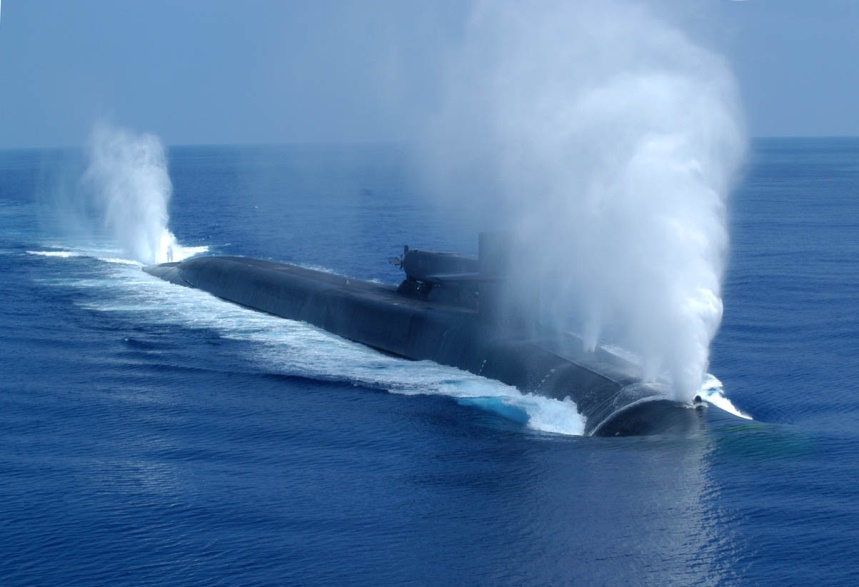 Why get baptized?
It is a command to obey (Matthew 28:18-20)
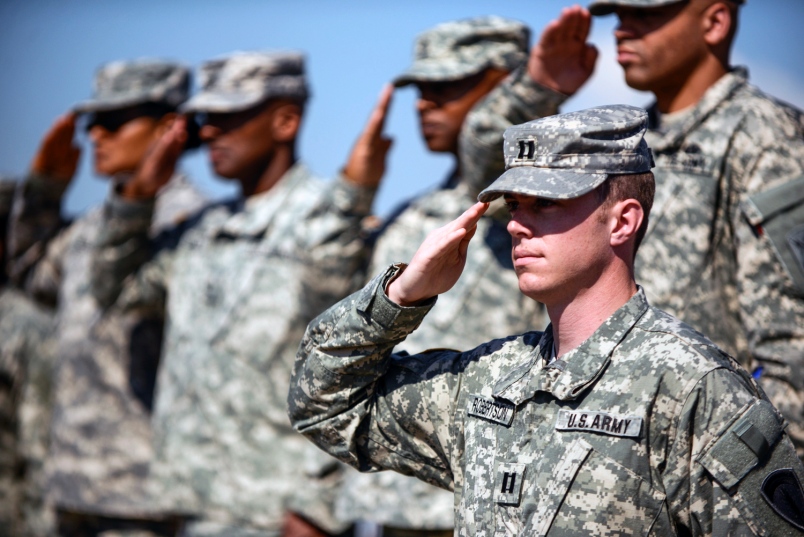 Why get baptized?
Jesus was baptized (Mark 1:9)
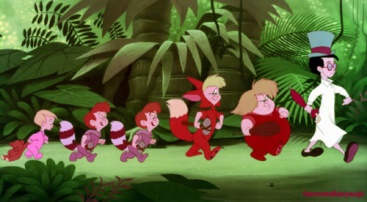 Why get baptized?
It protect us (1st Peter 3:13-22)
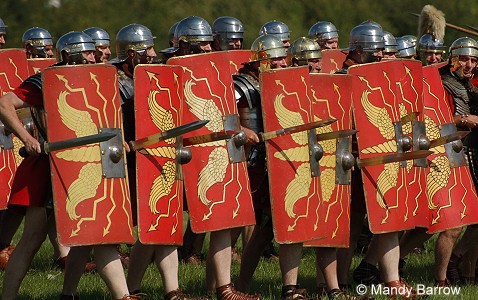 Why get baptized?
It is an announcement (1st Peter 3:13-22)
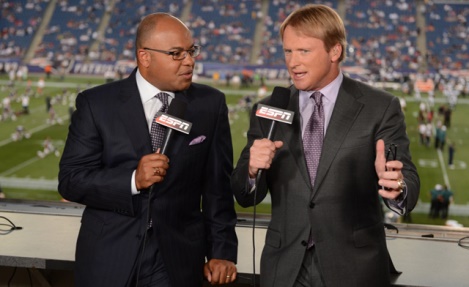 What about you?
Have you accepted Jesus?
Do you believe in Jesus?
Have you followed Him and obeyed Him?